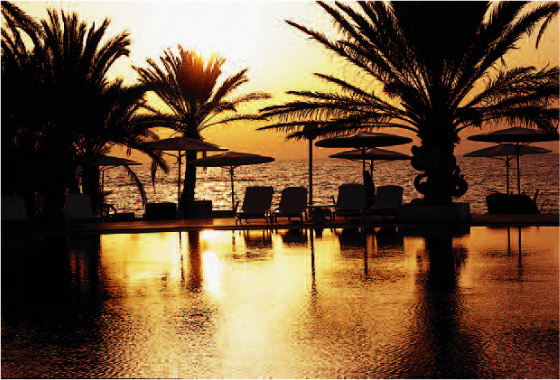 TUNESIË
Soline Pattyn          Tunesië          4Laa5               13
Hotel + transport
Ligging in Enfidha (Monastir), Hammamet
Goede score als evaluatie
Via vliegtuig
Huurauto ter plaatse
Soline Pattyn          Tunesië          4Laa5               13
Informatie Tunesië
ETEN
Soline Pattyn          Tunesië          4Laa5               13
Informatie Tunesië
DRINKEN
Soline Pattyn          Tunesië          4Laa5               13
Informatie Tunesië
DEMOGRAFIE
Soline Pattyn          Tunesië          4Laa5               13
Informatie Tunesië
DEMOGRAFIE
Soline Pattyn          Tunesië          4Laa5               13
Informatie Tunesië
INENTINGEN, VISUM, PASPOORT
Soline Pattyn          Tunesië          4Laa5               13
Informatie Tunesië
GELD
Tunesische Dinar
- 1 TD is ongeveer gelijk aan 0.60 euro
- 1 TD is onder te verdelen in 1000Millimes (muntjes van 5, 10, 20, 50, 100 millimes) (munten van een halve, 1 en 5 Dinar) (biljetten van 5, 10, 20, 30 Dinar)
TIJDSVERSCHIL
Zelfde tijdszone als België en Nederland
Soline Pattyn          Tunesië          4Laa5               13
Activiteiten
Luieren (zondag)
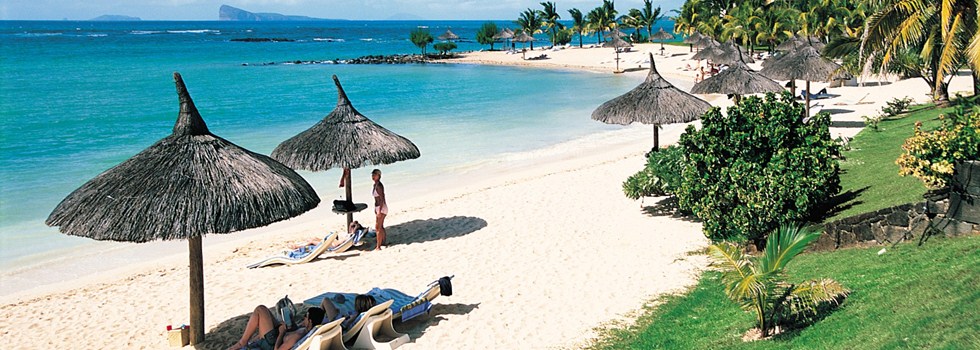 Soline Pattyn          Tunesië          4Laa5               13
Activiteiten
Sousse (maandag)
Op 25 kilometer(35min met de auto)
Sousse is een prachtige, kleurrijke stad in Tunesie aan de Middelandse Zee! Temidden van tal van toeristische plekken is Sousse een prachtstad voor een vakantie in Tunesie.
In Sousse kun je lekker zonnen op het 9 kilometer lange zandstrand. Een verkoelende duik in de zee is ook heerlijk, want temperaturen rond de 30 graden zijn geen uitzondering tijdens vakantie in Sousse!

De medina Sousse 
De medina is het oudste deel van Sousse omringd door eeuwenoude stadsmuren, wat je veel ziet bij steden in Tunesie. Hier zie je de mooiste bezienswaardigheden!
De grote moskee van Sousse
 Deze eeuwenoude moskee is gebouwd in 851! De grote moskee is een groot gebouw, met mooie versieringen. Je kunt de grote moskee beklimmen en zo heb je een prachtig uitzicht over de Medina. Er gelden wel regels voor het bezoeken van de moskee: Je moet een djelleba dragen als je over de binnenplaats wilt lopen en de gebedsruimte is alleen voor moslims.
Soline Pattyn          Tunesië          4Laa5               13
Activiteiten
De Kasba Sousse 
In Sousse kan je enkele interessante musea bezoeken. Het Mozaïekmuseum is een echte aanrader! Dit museum ligt verscholen in een grote burcht: de Kasba. Het Mozaïekmuseum telt 11 zalen met mozaïeken uit de Romeinse tijd
Ribat
Het Ribat van Sousse, oftewel het versterkte klooster, diende vroeger ter bescherming tegen invallen. Als je de Ribat beklimt heb je een geweldig uitzicht over de stad! Een echte aanrader!
De Soeks van Sousse 
Als je tijdens je vakantie in Sousse wilt winkelen, ga je naar de Soeks. Je vindt hier ontzettend veel verschillende winkeltjes. Je koopt er leren jassen, aardewerk, kleden uit Tunesie, mozaïeken en nog veel meer!
Winkelen in Sousse: bezoek de kamelenmarkt
In Sousse beach vind je veel toeristische winkeltjes. Ga naar  de kronkelende zijstraatjes van het oude centrum of de leuke markten voor een authentiek souvenir!
De kamelenmarkt van Sousse is erg leuk. Ook de lokale markt, waar kleding, voedsel en souvenirs worden verkocht is enig om te bezoeken. De soeks en het nieuwe gedeelte van Sousse zijn dus niet de enige plekken waar je kunt winkelen tijdens je vakantie Sousse!
Soline Pattyn          Tunesië          4Laa5               13
Activiteiten
Luieren (dinsdag)
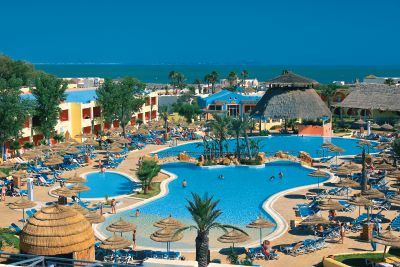 Soline Pattyn          Tunesië          4Laa5               13
Activiteiten
Musea Monastir (woensdag)

De Ribat: Deze Ribat is ouder dan die van Sousse, werd gebouwd op iniatief van Harthama lbn Ayoun en in 796 voltooid. Hierin hebben de mourabits geleefd, mannen die zich aan Allah hadden gebonden door een vrijwillige gelofte zich in te zetten voor de verdediging van de islam. Sommigen traden de Ribat als een klooster binnen, anderen verbleven er voor korte of langere tijd, als in een garnizoen, die elkaar afwisselen. In de Ribat werden zij getraind voor de ‘Jihad’, de heilige oorlog. Dit dubbele karakter, militair en godsdienstig vindt zijn uitdrukking duidelijk in de bouw, robuust en sereen. Helaas.... er is zo vaak en zo veel gerestaureerd dat het zelfs voor een kenner moeilijk is om de originele gedeelten te ontdekken.
Toch is het een indrukwekkend monument met een geweldig uitzicht over de stad, de nieuwe haven en de zee, als men tenminste de moed kan opbrengen de meer dan 70 treden van de Nador, de vuurtoren te beklimmen. De bekoring van de Ribat met zijn omgeving is de filmproducenten niet ontgaan. En velen van hen hebben het een en ander aan decor laten staan, zodat men het ene moment voor een gedeelte van een antieke tempel, dan weer voor een vervaarlijk kanon staat. Of is dat inmiddels allemaal opgeruimd?
Soline Pattyn          Tunesië          4Laa5               13
Activiteiten
Het museum in de Ribat: In de voormalige gebedsruimte, het oudste gedeelte van de Ribat is een klein maar fijn museum ingericht: op perkament geschreven koranverzen, lederen koranomslagen, fragmenten van de oude preekstoel van de moskee van Kairouan, een Turks huwelijkscontract, aardewerk uit de tijd van Abassiden en Fatamiden, glaswerk, juwelen en zelfs een astrolabium (sterrenhoogtemeter) uit 927, afkomstig uit Cordoba
Soline Pattyn          Tunesië          4Laa5               13
Activiteiten
Het museum: Het museum van Sousse bevindt zich in de oude kasba. De maandags is het museum gesloten. Het is geopend van 9.00 tot 12.00 uur en van 15.00 tot 18.30 uur, in de winter verandert de middagtijd in 14.00 tot 17.30 uur. De afstand tot de kunstwerken is minimaal gehouden gehouden, en het is prachtig aangelegd. De zalen liggen rondom twee tuinen; tussen de palmen, sinaasappel- en citroenbomen staan Romeinse zuilen, sarcofagen en allerlei andere fragmenten. In de door het museum niet gebruikte ruimten wonen enkele gezinnetjes zodat u af en toe onder waslijnen door moet en de kippen ziet trippelen rondom de Romeinse bustes! Zelfs op de toiletten staan achteloos enkele amforen. Vanuit de tuin kan men een trap op naar een hogere gelegen gedeelte van de kasba, van waaruit men uitzicht heeft op de haven en de medina. De zalen herbergen mozaïeken, grafstenen, sarcofagen, profylactische maskers, veel terra sigillata aardewerk, vroeg christelijke kunst, kortom dit museum is een must.
Soline Pattyn          Tunesië          4Laa5               13
Activiteiten
Luieren (donderdag)
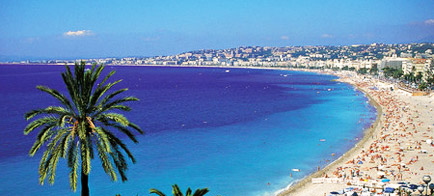 Soline Pattyn          Tunesië          4Laa5               13
Activiteit
Archeologisch museum El Djem (vrijdag)
80 kilometer ( 1u en 5 min met de auto)
Het Archeologisch museum in El Djem is de moeite waard om te bezoeken. Het bevat een enorme collectie Romeins mozaïek uit de tweede tot vijfde eeuw in verschillende motieven. Personen maar ook veel schitterende jachttaferelen. De meeste van de kleurrijke vloeren zijn tegen de wand aangebracht om ruimte te sparen, maar in vroeger tijden sierden ze de Romeinse villa’s en baden. Dit geeft een idee van de rijkdom en macht van het Romeinse bolwerk. Naast de mozaïekcollectie zijn is zijn er keramische en metalen objecten te zien en fragmenten van Romeinse beelden. Achter het museum is een groot archeologisch park waar nog de fundamenten van verschillende Romeinse villa’s te zien zijn.
Soline Pattyn          Tunesië          4Laa5               13
Kosten
Soline Pattyn          Tunesië          4Laa5               13